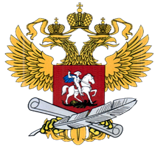 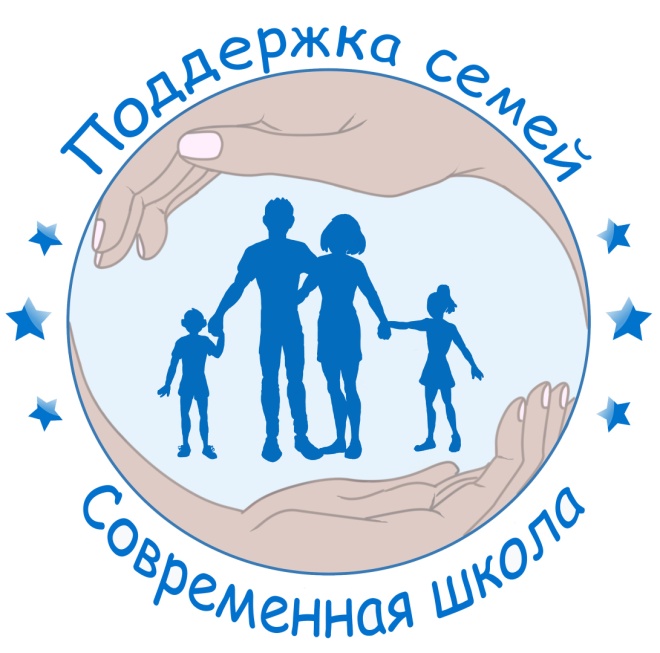 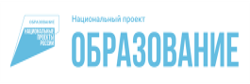 Узнай больше   о своем ребенке 
     
​
В рамках федерального проекта «Современная школа», входящего в состав национального проекта «Образование» в период с 2019-2024 гг. на территории Приморского края реализуется региональный проект 
             «Поддержка семей, имеющих детей».      

В крае создана  Региональная Служба оказания психолого-педагогической, методической и консультационной помощи родителям детей.  Все консультации абсолютно бесплатны!

Получатели услуги 
все родители (законные представители) детей возраста от 0 до 18 лет;
родитель (законный представитель) ребенка, гражданин, желающий принять на воспитание в свою семью детей, оставшихся без попечения родителей.
Запись по телефону:
     8-994-021-06-64
Бесплатные консультации для родителей:
                                о развитии                                 
об образовании
     о воспитании
              об опеке         
педагоги-психологи, учитель-дефектолог
КГОБУ "Коррекционная школа-интернат III-IV видов"
г. Артем, ул. Фрунзе, дом 4
Телефон для записи:
8-994-021-06-64
С Вами работают только профессионалы своего дела: педагог-психолог, учитель-дефектолог  в зависимости от озвученной Вами проблемы.
В процессе развития ребенка зачастую возникают сложности и вопросы. Если Вас что-то беспокоит в поведении Вашего ребенка, не знаете, как поступить в той или иной ситуации, возникают вопросы по организации образования или получения поддержки  для ребенка – наши специалисты готовы Вам помочь. 
Специалисты Службы ответят на все Ваши вопросы в удобном для Вас режиме: при личной встрече, по телефону или с применением дистанционных технологий.  
Все консультации абсолютно бесплатны для Вас! 
      Адрес консультационного пункта:
г. Артем, ул. Фрунзе,4 (остановка автобуса "9-й км."), КГОБУ "Коррекционная школа-интернат III-IV видов"
Телефон для записи: 8 994 021 06 64